UTILIZACIÓN DE ENTORNOS VIRTUALES DE ENSEÑANZA-APRENDIZAJE POR LOS DOCENTES DE LA FACULTAD ENRIQUE CABRERA
Lic. Vilma Álvarez Benítez
Profesor asistente de informática
Correo: vilmalvarez@infomed.sld.cu
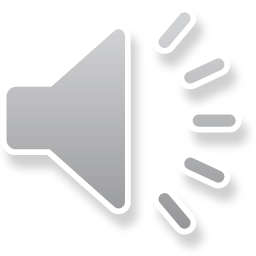 Objetivo
Analizar las insuficiencias que poseen los docentes de la facultad de Ciencias Médicas Enrique Cabrera para la utilización de los Entornos Virtuales de Enseñanza Aprendizaje (EVEA)
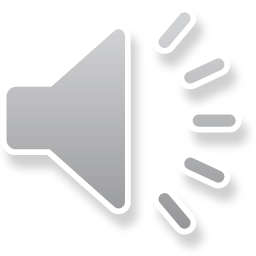 Universo de estudio
El universo del estudio estuvo conformado por los jefes de departamentos docentes de la carrera de medicina de la facultad de Ciencias Médicas Enrique Cabrera, el que reúne los siguientes criterios: 
Voluntad de la dirección de la institución. 
Condiciones creadas para el seguimiento durante el proceso de intervención. 
Incorporadas a su estrategia de desarrollo, los procesos de informatización con el empleo de las tecnologías y plataformas asociadas a la docencia.
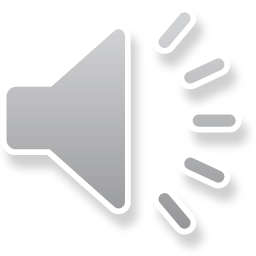 Muestra
Se trabajó con una muestra no probabilística, que seleccionó a docentes responsables de asignaturas que se imparten en la carrera de medicina. Se tomó como criterio de inclusión, que los docentes mostraran su disposición y motivación para el aprendizaje y empleo de estas tecnologías en su desempeño. Se aplicó los instrumentos a un total de 20 docentes, los que accedieron a participar en la investigación voluntariamente.
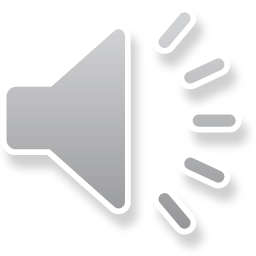 Tabla 1. Distribución de profesores por categoría docente, grupo de edad y años de experiencia en la docencia. N=20
Tabla 2. Disponibilidad de equipos tecnológicos por docentes N=20
Tabla 3. Razones de los docentes por la que no tienen un curso montado en MoodleN=20
Resultados obtenidos
Categoría docente predominante: asistente
Rango de edad: 31-40
Años de experiencia en la docencia: entre 16 y 20 años
Disponiblidad TIC: Todos cuentan con dispositivos, algunos con más de uno
Las razones principales por la que los docentes no tienen montado cursos virtuales son:  Falta de capacitación y desconocimiento de las herramientas de la plataforma Moodle, según el 100% de los encuestados. El 75% refiere falta de asesoría sobre estas herramientas y solo el 30% manifiesta falta de tiempo.
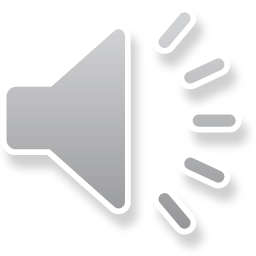 Análisis de los resultados
Escaso conocimiento de todas las actividades docentes que se pueden desarrollar con el empleo de los entornos virtuales de enseñanza aprendizaje
Desaprovechamiento de los recursos educativos disponibles en el aula virtual de la red telemática de salud Infomed. 
No identifican el potencial que brindan estos entornos para la gestión y organización docente, así como para la planificación y evaluación de contenidos con rigor científico.
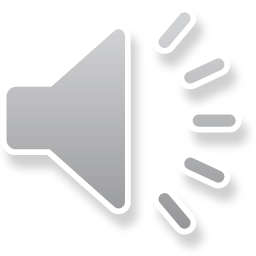 Discusión
La resistencia al cambio, el desconocimiento de la herramienta y que la mayoría de nuestros docentes son emigrantes digitales son factores que conducen a que se desaprovechen las potencialidades de los entornos virtuales de aprendizaje.  Si analizamos los resultados obtenidos en las indagaciones, se puede apreciar la poca utilización que hacen los profesores de los EVEA, a pesar de que conocen de su existencia, existe disposición por su parte de recibir la capacitación necesaria para poder hacer un uso adecuado de la herramienta e integrarlo a sus actividades docentes como otra opción de actividad académica.
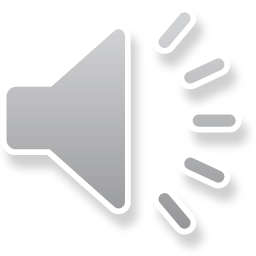 Conclusión
Con esta investigación se pone en evidencia que para mejorar la integración de los docentes al Aula Virtual de Salud en la Facultad de Ciencias Médicas Enrique Cabrera, se requiere formación básica en la plataforma MOODLE y conocer los aspectos pedagógicos relacionados con la misma para su incorporación en la enseñanza.
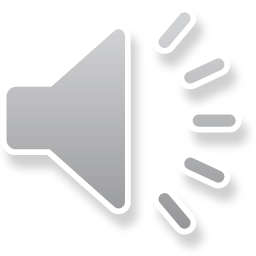